DIPALI BARUAH, i/c
Period From: 
July, 2011 – Jan, 2012

Qualification: M.A

Add:
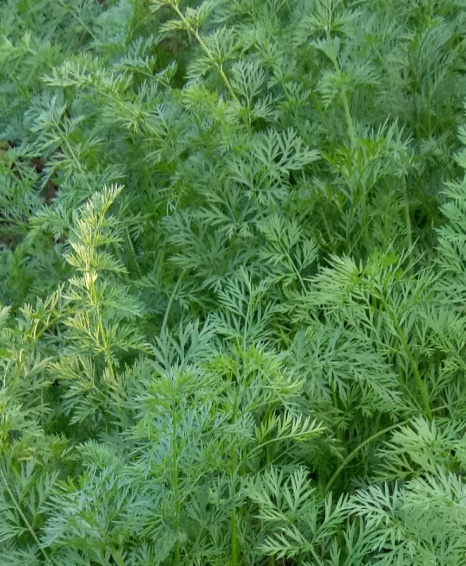